Továrna                   na cokoli
Aditivní výroba
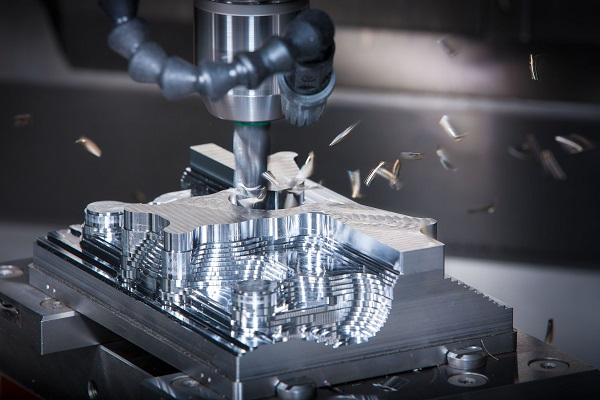 Řezání, vrtání, obrábění = subtraktivní, nežádoucí materiál odebíráme
3D tisk = aditivní, materiál přidáváme
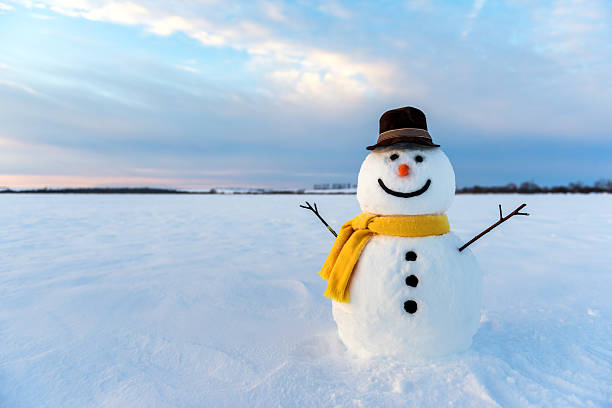 Proces 3D tisku (FDM)
Získání/tvorba modelu
CAD, 3D sken
spousta zdrojů online, např. Thingiverse, MyMiniFactory, ...
Slicer – příprava instrukcí pro tiskárnu
typicky gcode, používaný i u CNC, laserů, ...
Nahrát do tiskárny a tisknout :)
Postprocessing – odlamování podpor, barvení, ...
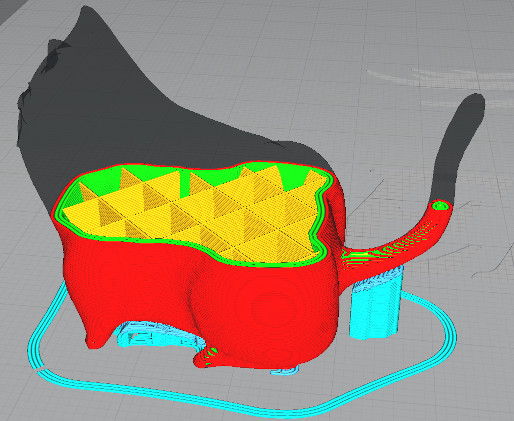 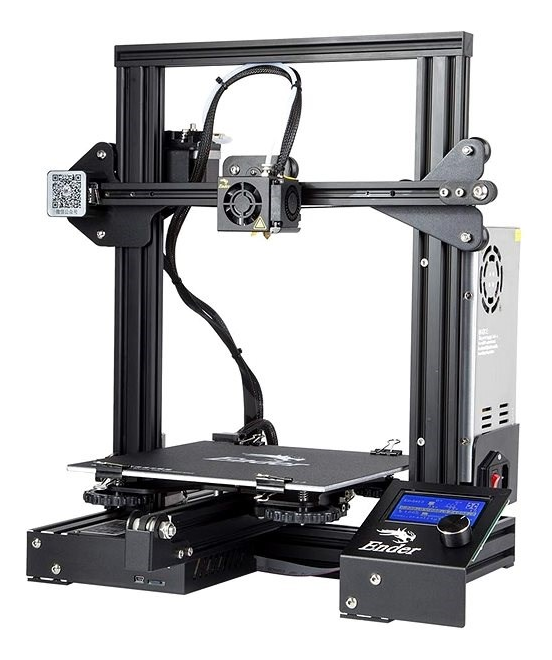 Gcode
Velmi jednoduchý kód instrukcí pro tiskárnu
ve stylu “zahřej se na 215°C”, “pohni se na souřadnice X,Y,Z,E”
jednoduché pohyby/inicializace velmi snadno napíšete ručně
G21 ; metric units
M82 ; absolute extrusion mode
M190 S60 ; Wait for Heat Bed temperature
M109 S215.0 ; Wait for Extruder temperature
G28 ; Home all axes
G0 Z2 F120 ; Move Z Axis up little to prevent scratching of Heat Bed
G92 E0 ; Reset Extruder
;LAYER_COUNT:50
;LAYER:0
G0 F8400 X67.46 Y62.556 Z0.2
;TYPE:SKIRT
G1 F1500 E0.04158
G1 F900 X67.772 Y62.186 E0.05767
G1 X68.238 Y61.69 E0.08031
G1 X68.595 Y61.348 E0.09675
Trocha historie...
Počátky v 80. letech
nejprve SLA (vytvrzování pryskyřice)
dále FDM – pokládání taveného plastu (především Stratasys)
následovaly další (tisk z kovového prášku, ...)
Velký rozmach od 2009 (vypršení FDM patentu)
vznik “RepRap” komunity
rozšíření do hobby sféry
RepRap
Replicating Rapid Prototyper
2005 zaožil Adrian Bowyer, cílem “sebereplikující stroj”
rychlá orientace na 3D tisk
Vývoj 3D tiskárenschopných tisknoutsvé vlastní díly
Především mechanickédíly, ale např. i PCB!
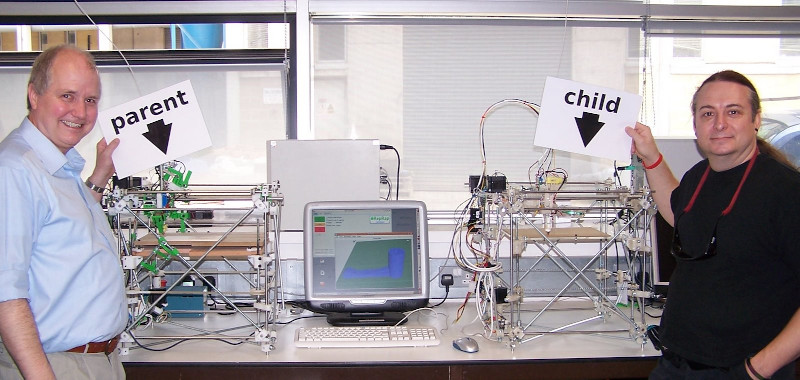 Jedny z nejúspěšnějších tiskáren: Průša
Průšovy tiskárny vychází z RepRap
začal vylepšením RepRap tiskárny “Mendel”
dnes > 150 000 vyrobených tiskáren
nejrychleji rostoucí technologická firma ve střední evropě
stále tisknuté díly, možnost snadných upgradů
The Road to 100,000 Original Prusa 3D printers
(dokument o firmě, k nalezení na YouTube)
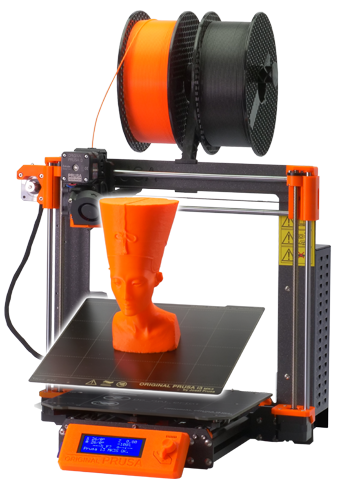 Technologie – FDM
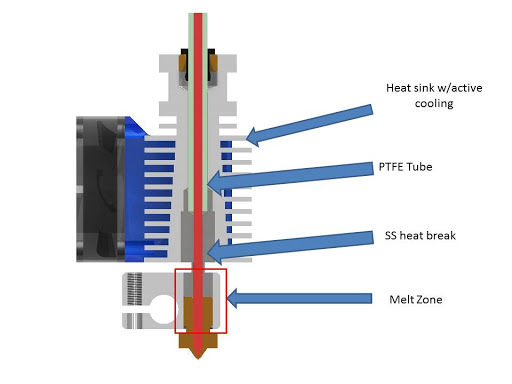 Fused Deposition Modelling
nejrozšířenější
filament (struna) se tavía vytlačuje tryskou
tisk po vrstvách
videoukázka
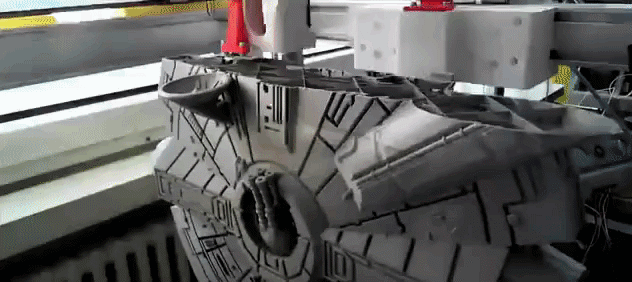 Technologie – SLA
StereoLitografie
vytvrzování pryskyřice po vrstvách pomocí UV (laser nebo LCD)
mnohem detailnější než FDM
omezené volby materiálů
náročný postprocessing(mytí pod ultrazvukem, vytvrzování),pryskyřice značně toxické
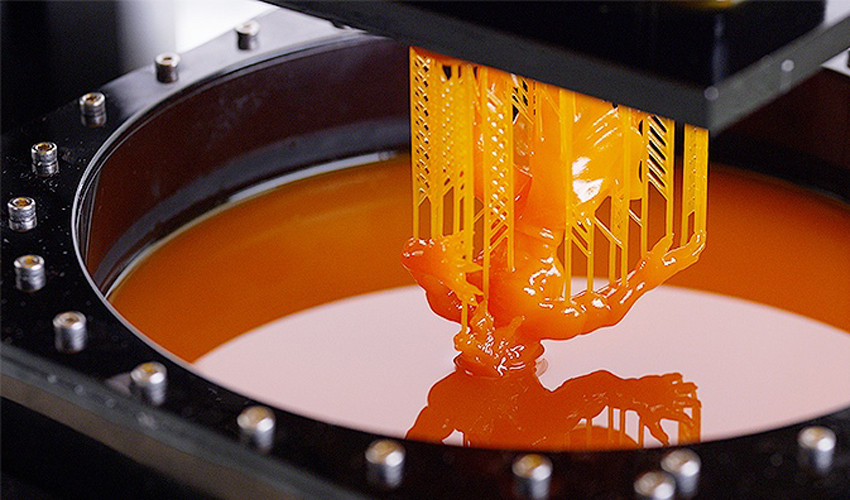 Technologie – SLS/DMLS
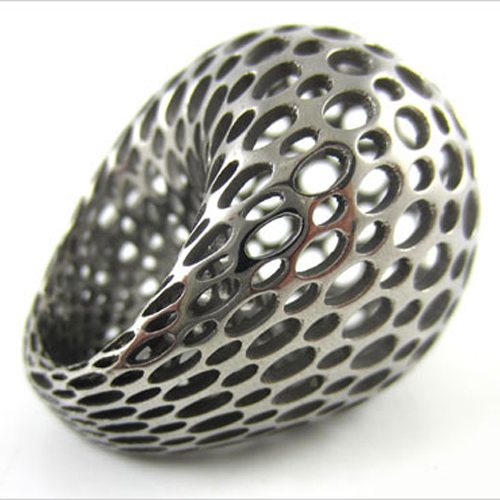 Selective Laser Sintering, Direct Metal Laser Sintering
spojování (i kovového!) prášku laserem
DMLS (také označováno SLM – Selective Laser Melting) přímo taví, dobré mechanické vlastnosti
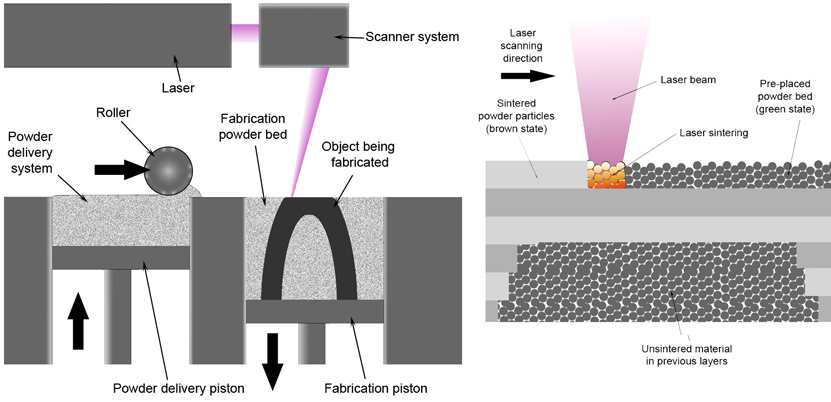 Technologie – speciality
Tisk z papíru
lepením jednotlivých listů s vyříznutým tvarem
Vytlačování tryskou skoro čehokoli!
čokoláda, beton, sklo, ...
Živé tkáně a orgány
dříve pouze “lešení” pro růst, nyní přímo!
Možnost odlití do vytisknuté formy či lost-PLA
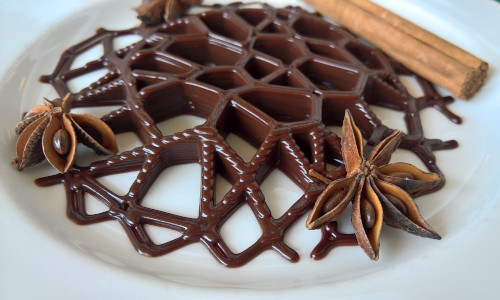 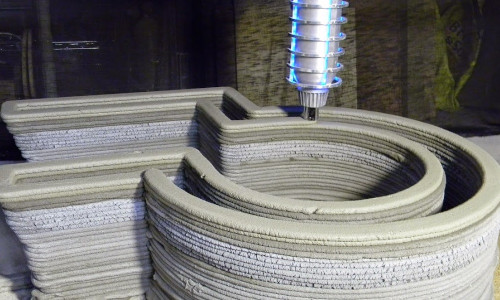 FDM - řízení
V podstatě CNC, různé pohybové mechanismy
kartézský, Delta, CoreXY, ...
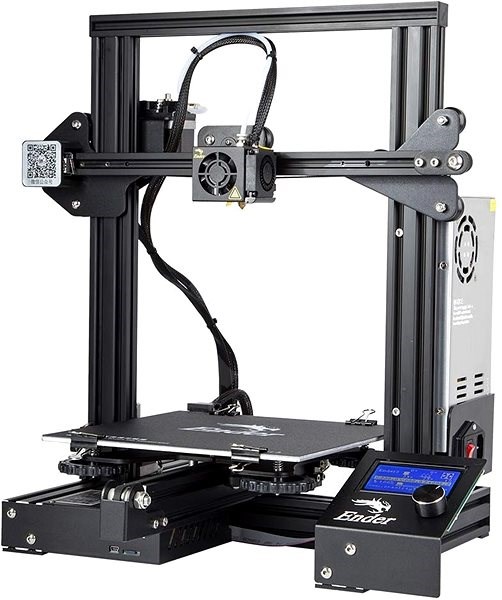 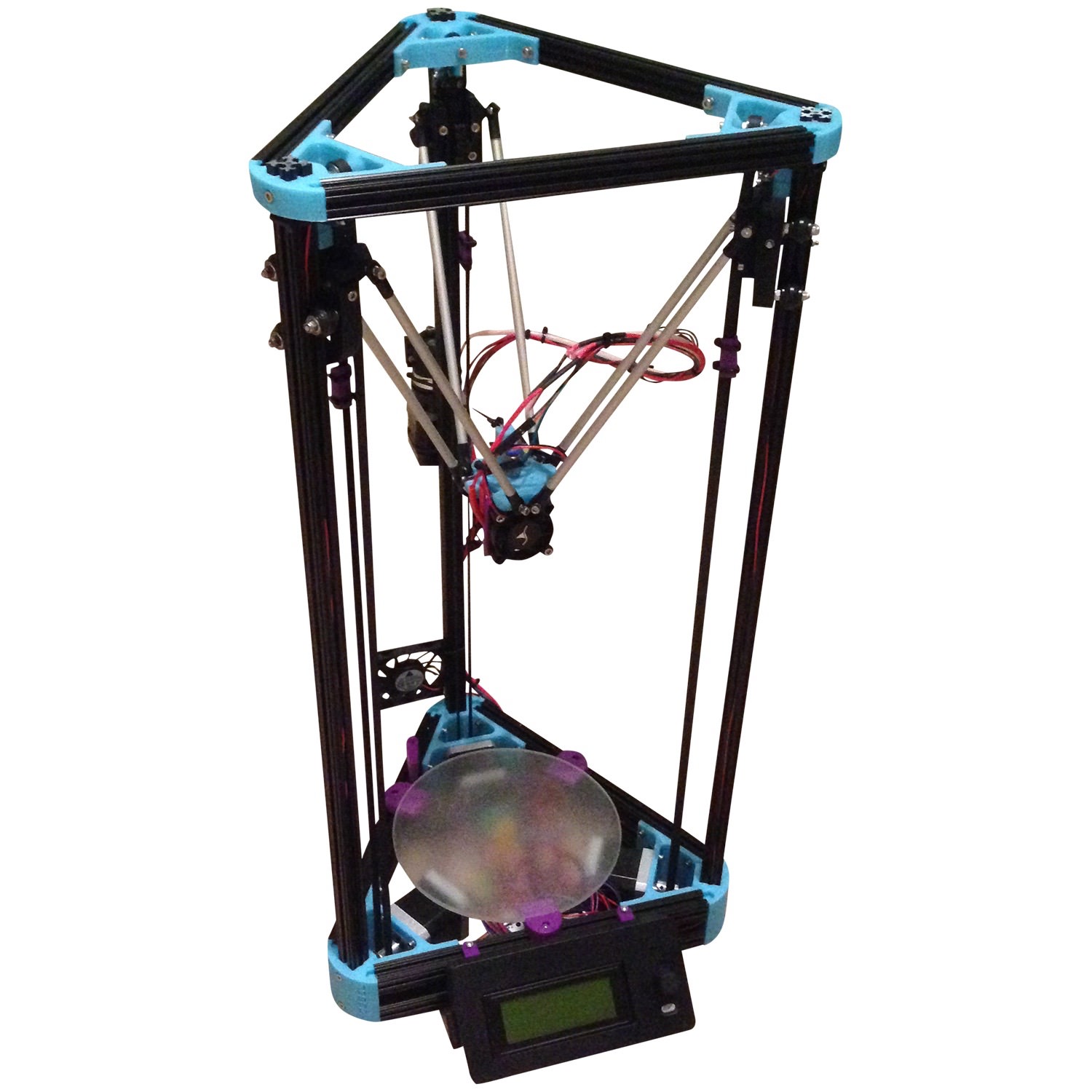 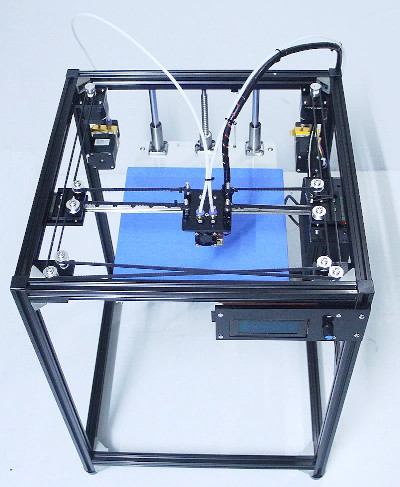 FDM – Direct vs Bowden
Extruder buď na tiskové hlavě, nebo bokem
direct lepší pro flexibilní materiály, ale vyžaduje pevnější rám
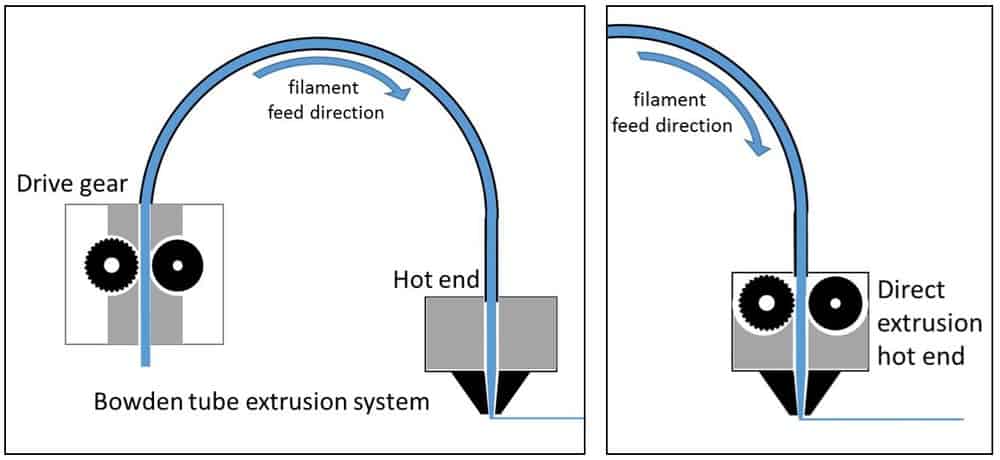 FDM - řízení
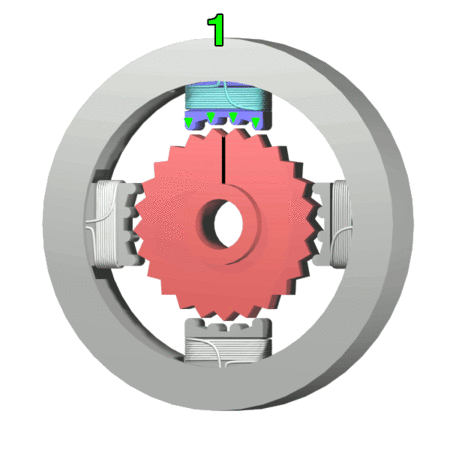 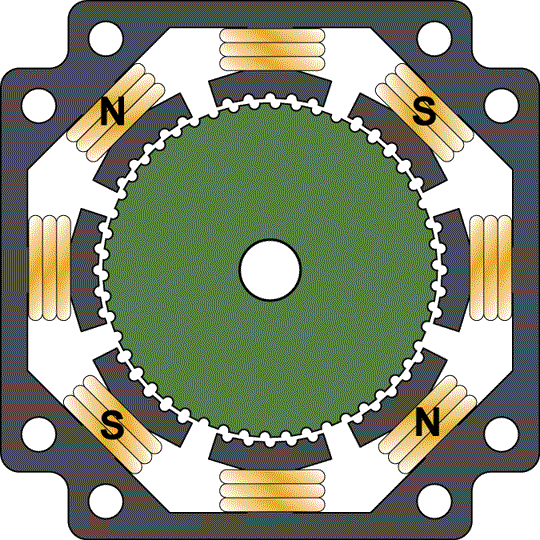 Osy X, Y, Z, E
Pohyb krokovými motory
open vs closed loop
Teplota (tryska, podložka)
silně závislá na materiálu
PWM & PID řízení
Firmware interpretuje gcode
plánuje pohyby, sleduje dodržení limitů rychlosti, ...
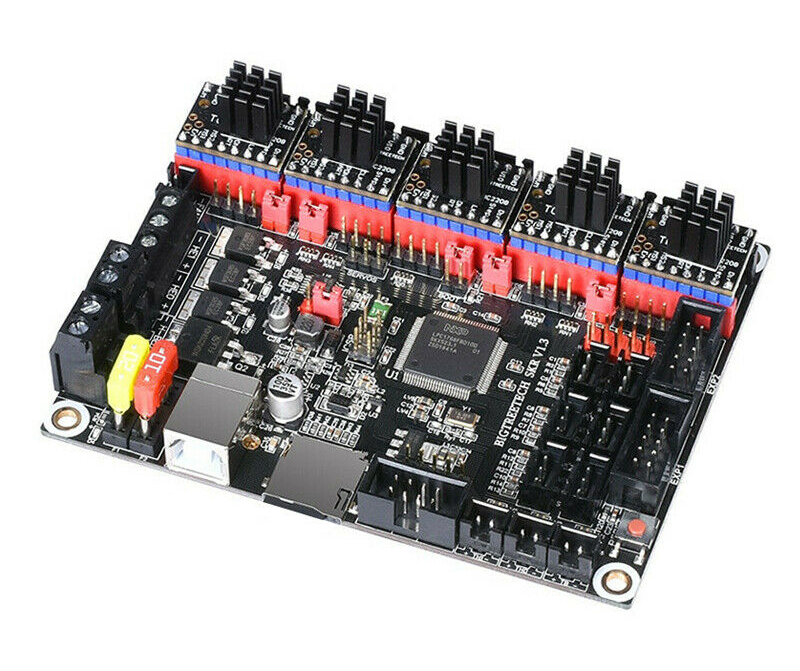 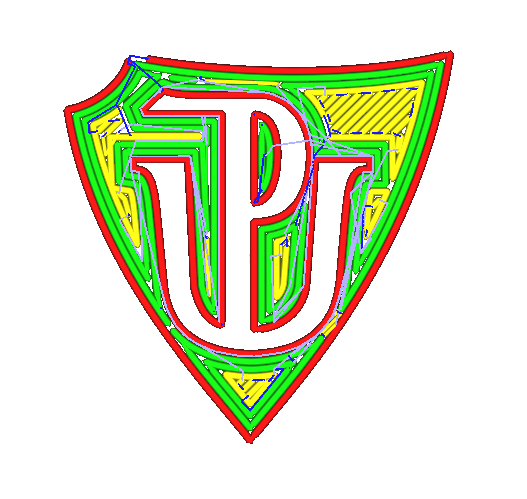 FDM - materiály
PLA
nejčastější, snadný tisk, nízká teplotní odolnost, křehký
“bioplast” (výroba ze škrobu), teoreticky biorozložitelný
ABS
dobré mech. vlastnosti, obtížný tisk (značně se smršťuje)
PETG
“to nejlepší z PLA a ABS”, dobrá soudržnost vrstev, tahá nitky
TPU, Nylon, PC, HIPS, PVA, ASA, PEEK, Ultem, ...
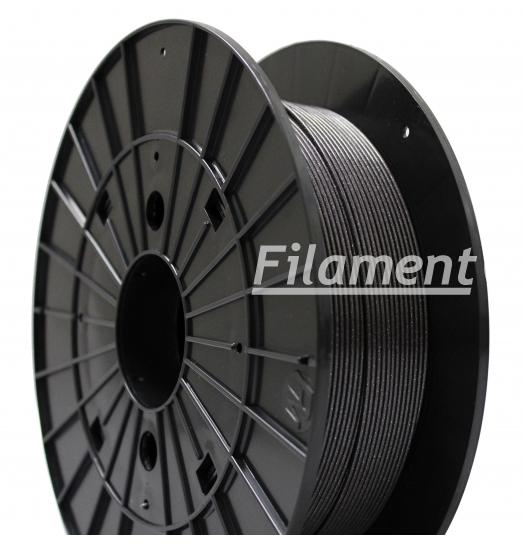 FDM – materiály, výplně
Dřevo (nejčastěji u PLA)
Svítící ve tmě
Carbon Fiber (typicky 20%)
značně zvýší tuhost
velice abrazivní! (žere trysky, nutná tvrzená)
Diamant (syntetický)
Různá aditiva
třpytky, ale i např. zpomalovač hoření, ...
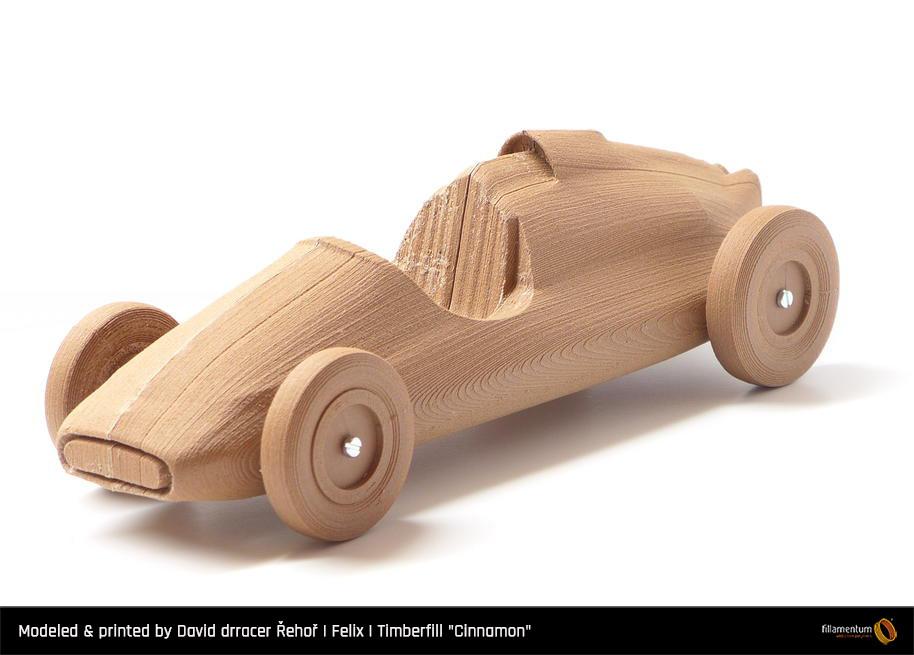 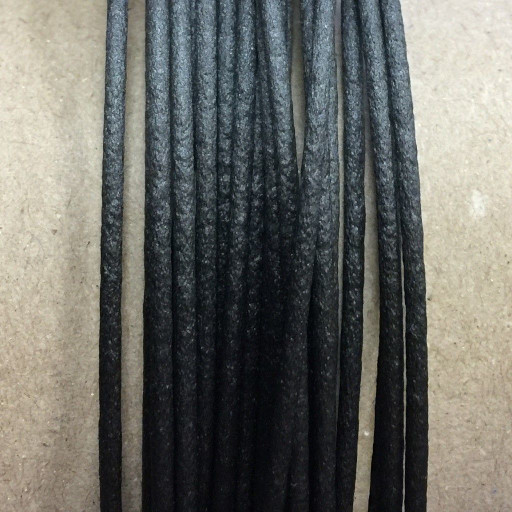 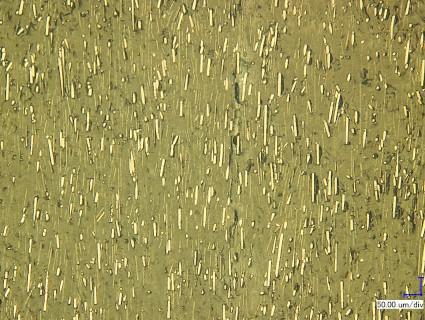 FDM – některá nastavení
Kalibrace os (kroky/mm)
Kalibrace roviny podložky! 
často automatický senzor
Průměr trysky (typ. 0.4mm)
Rychlost, zrychlení, jerk
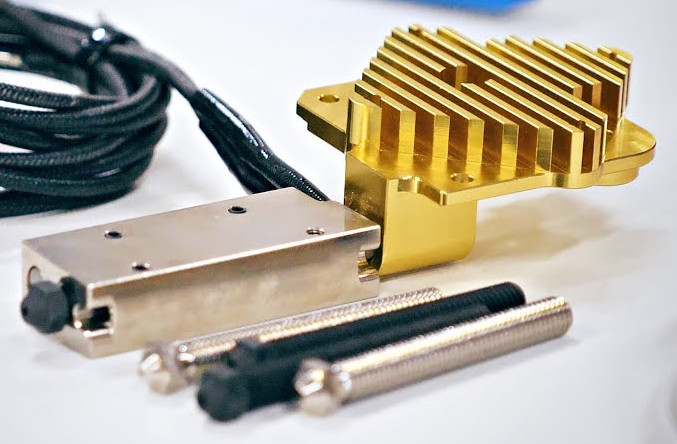 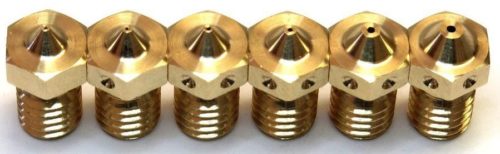 FDM – některá nastavení
Tloušťka stěn
Infill (výplň)
šetří materiál, “lešení” pro položení vrchních vrstev, pevnost
pro pevnost lepší tlustší stěny než extra vysoký infill
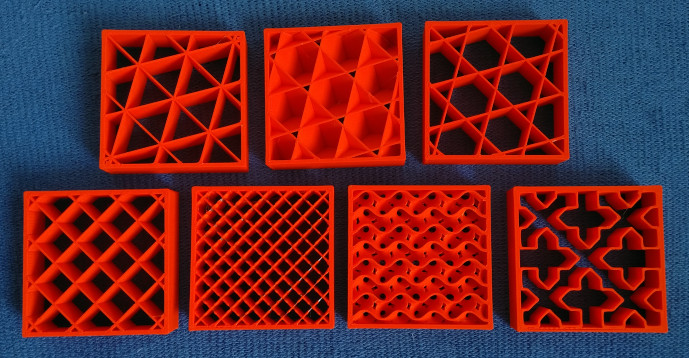 FDM – některá nastavení
Retrakce
“zatažení” materiálu při netiskovém přesunu (typ. 1-5 mm)
Chlazení
závisí na materiálu
některé materiály (ABS) naopak vyžadují vyhřívanou komoru!
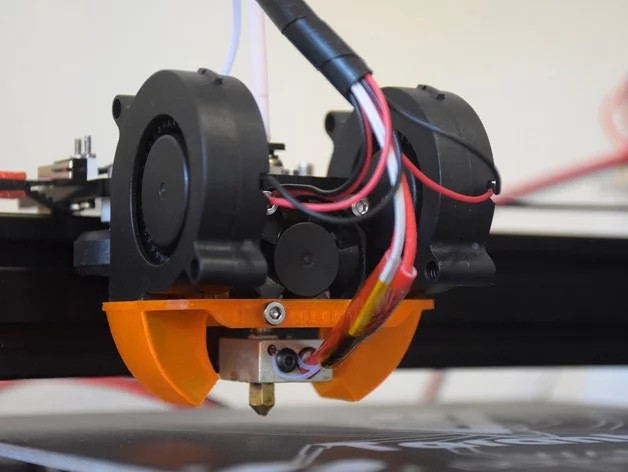 FDM – některá nastavení
Podpory
nelze tisknout “do vzduchu”, tisk převisů na podpory s malou vertikální mezerou
ne vždy nutné, schopnost přemostit!
podpory se následně odlomí či rozpustí
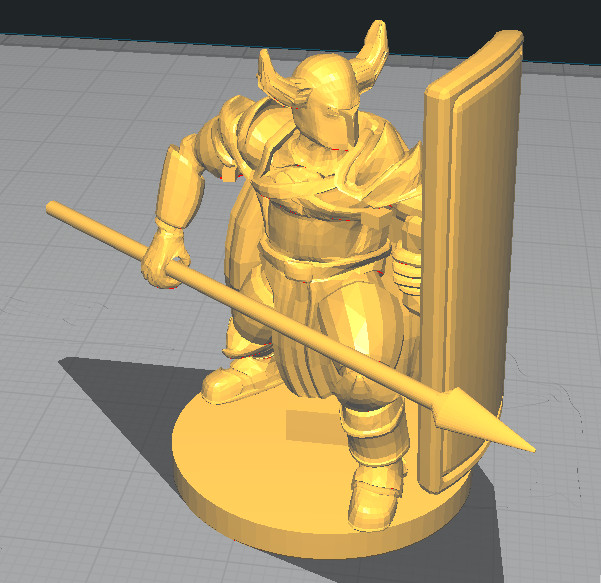 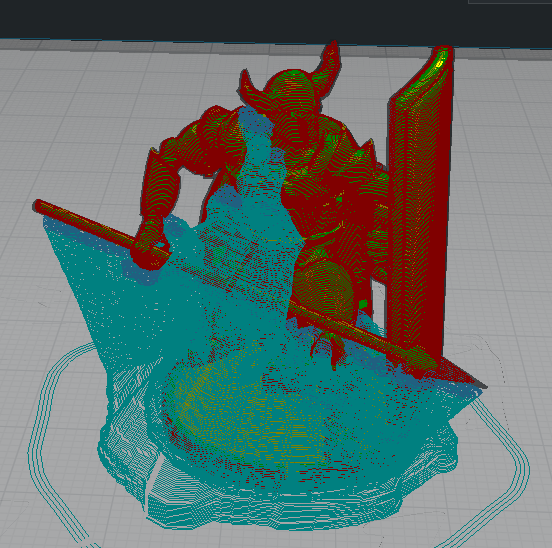 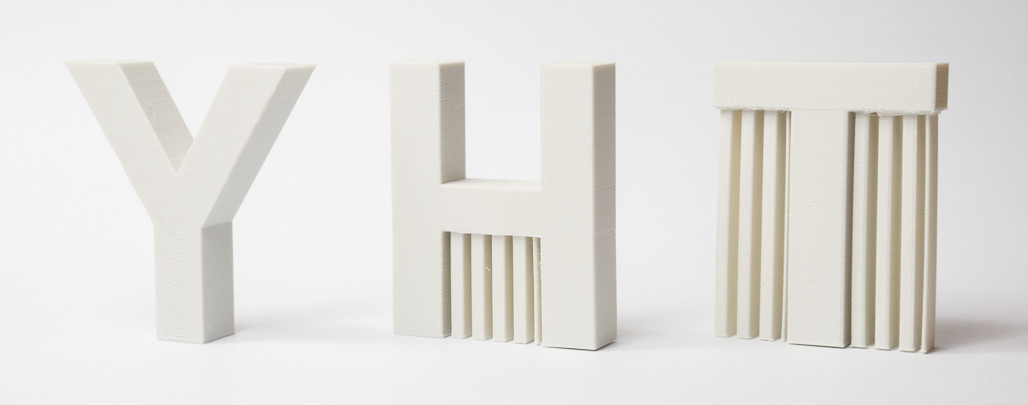 FDM – některá nastavení
Vázový (spirálový) mód
bezešvý tisk o tloušťce jedné linky(plynulé zvedání místo vrstev)
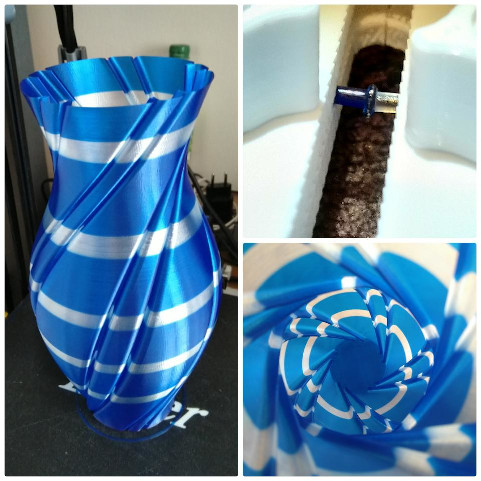 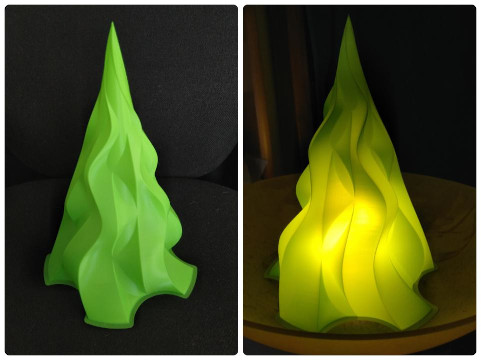 Vícebarevný tisk
Jen u některých technologií
např. SLA, SLS nedokážou
U FDM jednoduše výměnou na určité vrstvě, nebo:
více trysek
multiplexer
míchací tryska
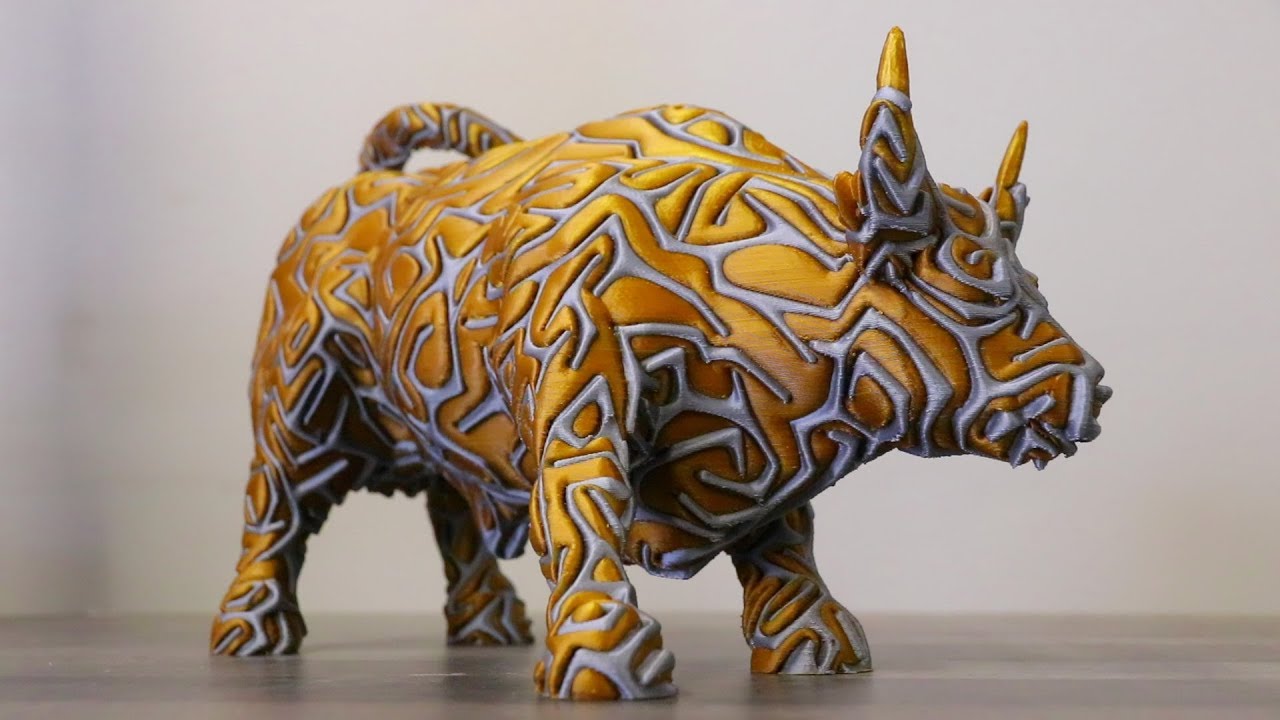 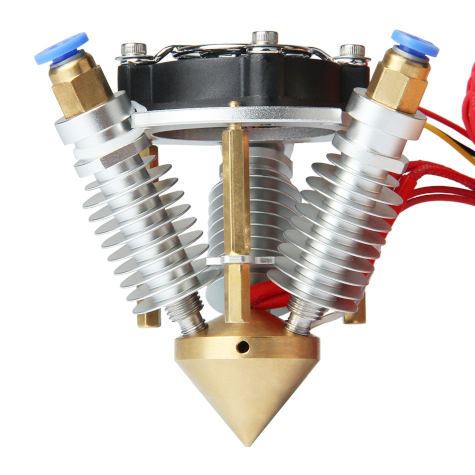 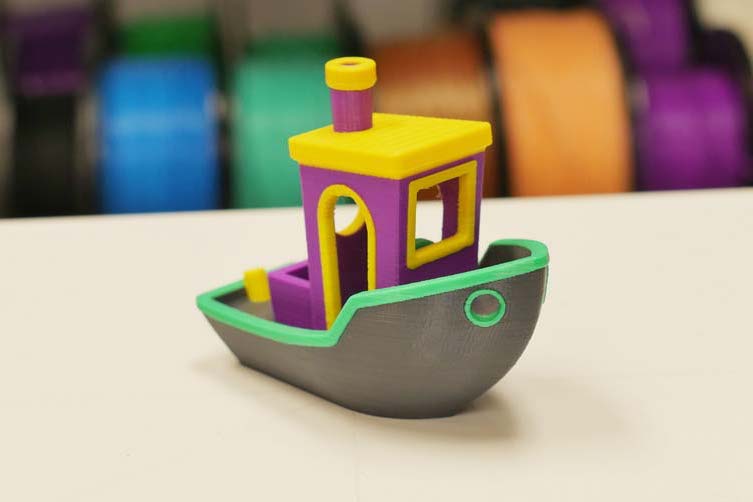 Limity 3D tisku
Drahé škálování
Rozlišení, kvalita povrchu
horizontální dáno např. průměrem trysky
vertikální – výška vrstvy
Anizotropní vlastnosti, Z-seam
+ často horší mech. vlastnosti než původní materiál
Potřeba podpor, případně vysypání prášku/vylití pryskyřice z dutin
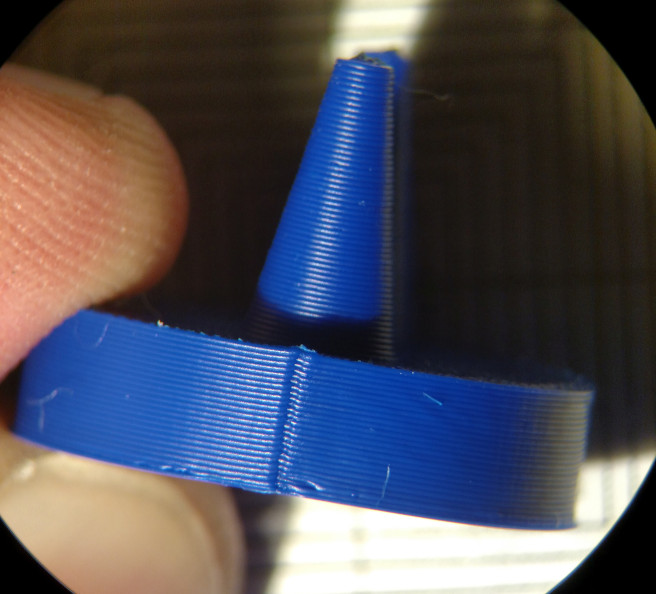 Uplatnění a unikátní vlastnosti 3D tisku
Koníček :)
Rapidní prototypování
od návrhu po hotový výrobek v řádu hodin!
Filmové/divadelní rekvizity
Odlehčené komplexní struktury nemožné jinak
lehčí & pevnější díly, kanálky pro kapalinové chlazení, ...
Nerozebiratelné pohyblivé spoje či mechanismy
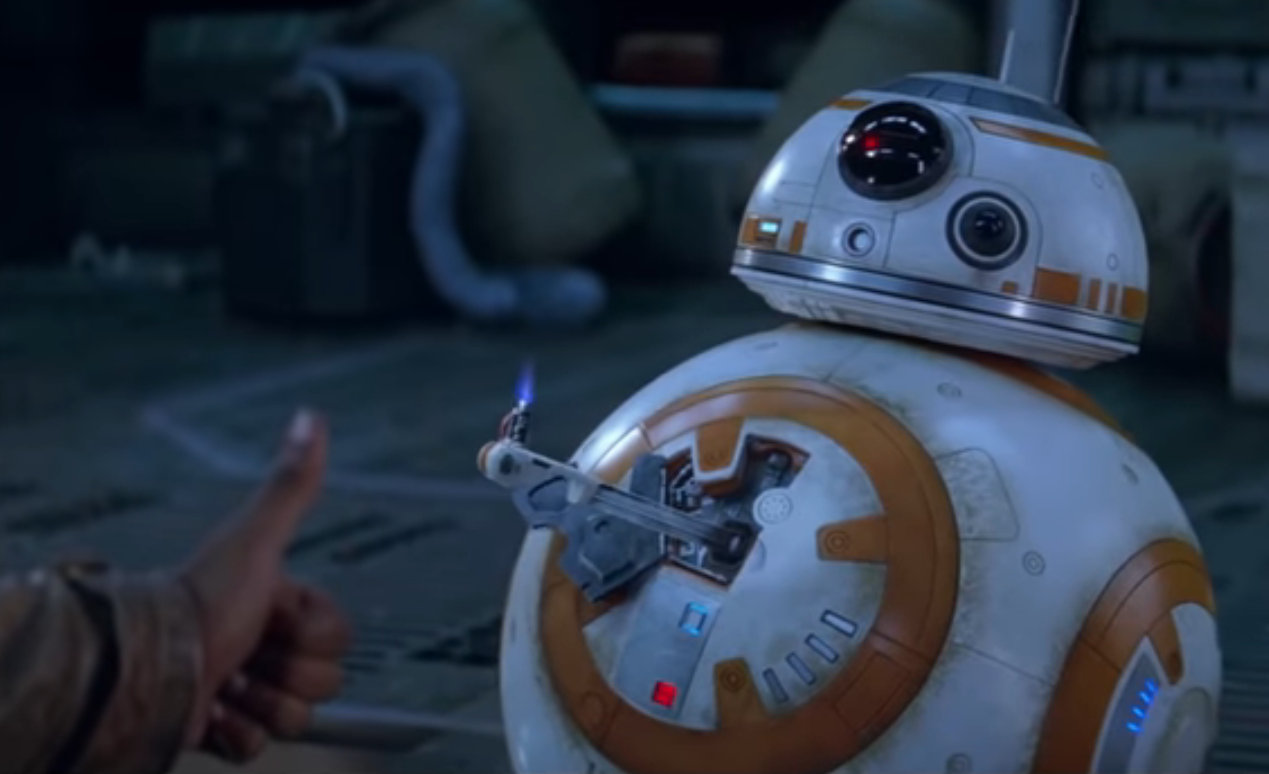 Uplatnění a unikátní vlastnosti 3D tisku
Oprava/náhrada nedostupných dílů
Řešení na míru
i protézy a lékařské implantáty
Cosplay
Specializované laboratorní či jiné vybavení
Tisknuté dokonale padnoucí boty
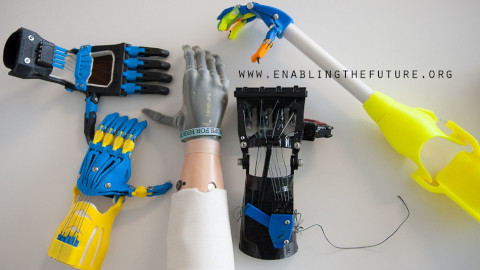 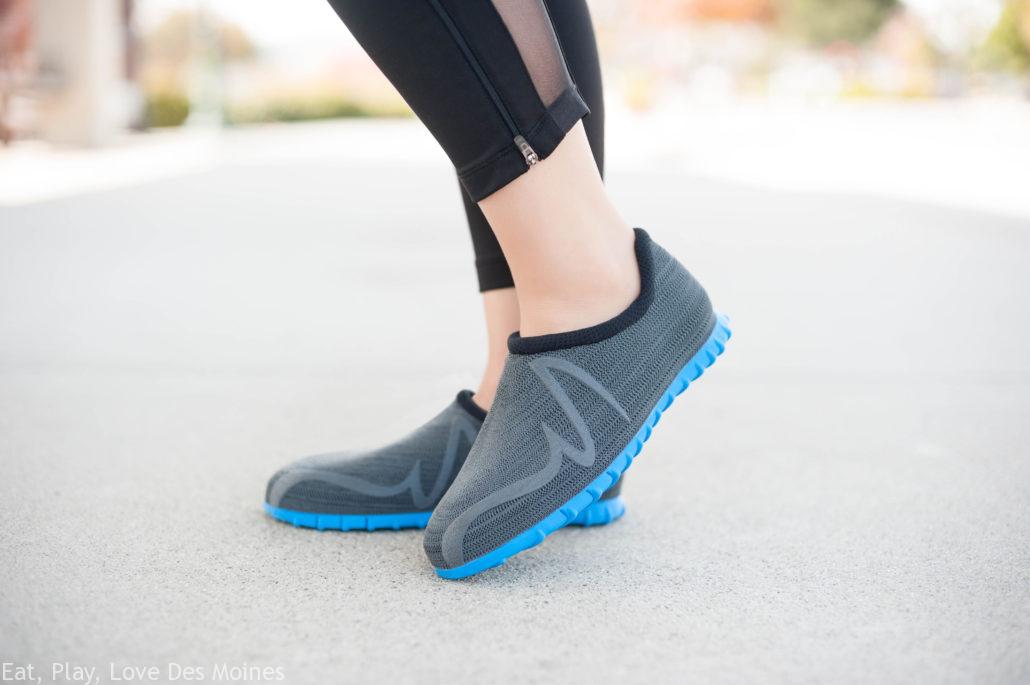 Uplatnění a unikátní vlastnosti 3D tisku
Tiskárna na ISS (s recyklací!)
Raketové motory
SpaceX Raptor, Rocket Lab Rutherford, ...
Letecký průmysl
Těží z poměru pevnost/hmotnost vhodně navržených struktur
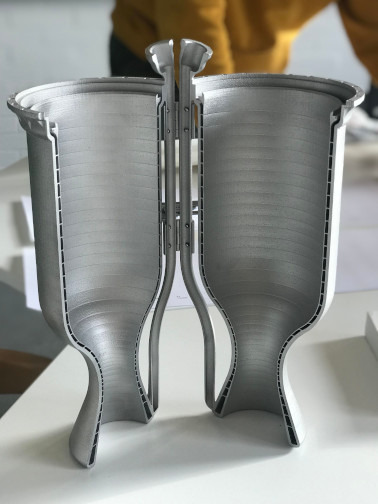 Můj 3D tisk
Tiskárna Creality Ender-3 (~4500 Kč)
“levná čína”, ale s dodržením pár drobností tiskne výborně od výroby
ohromně populární, velká komunita výhodou
Od července 2018
první 4 měsíce prakticky nonstop tisk
Pár drobných upgradů, spousta tisknutých vychytávek
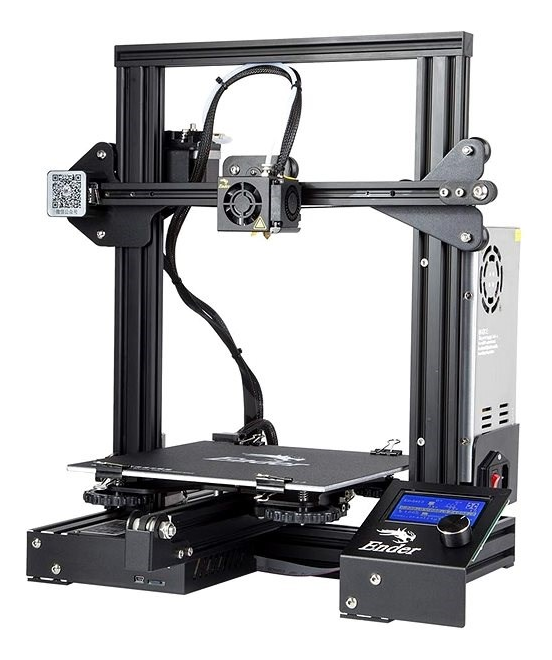 Můj 3D tisk – co tisknu
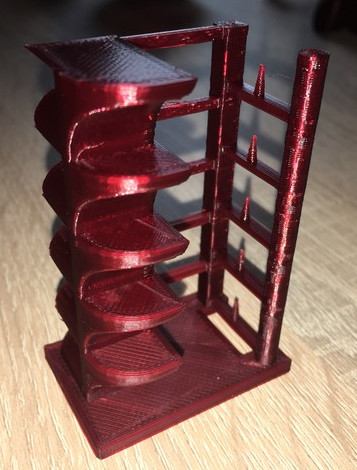 Kalibrace (teplotní věž, retrakce, …)
“Torture testy”
záměrně náročné, testují limity schopností tiskárny
“Stunty”
věci nevyrobitelné jinak
Dárky
Vylepšení/opravy domácnosti
madlo na balkon, stínítko na světlo, ...
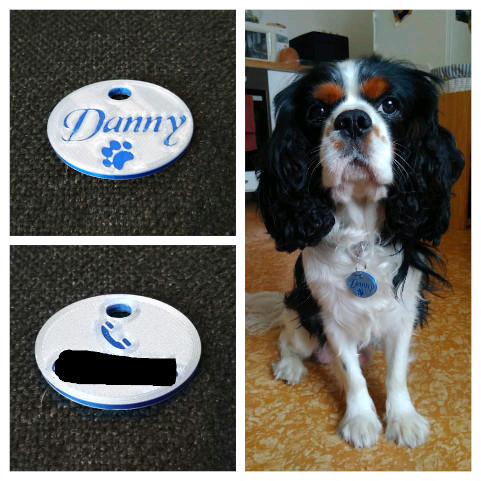 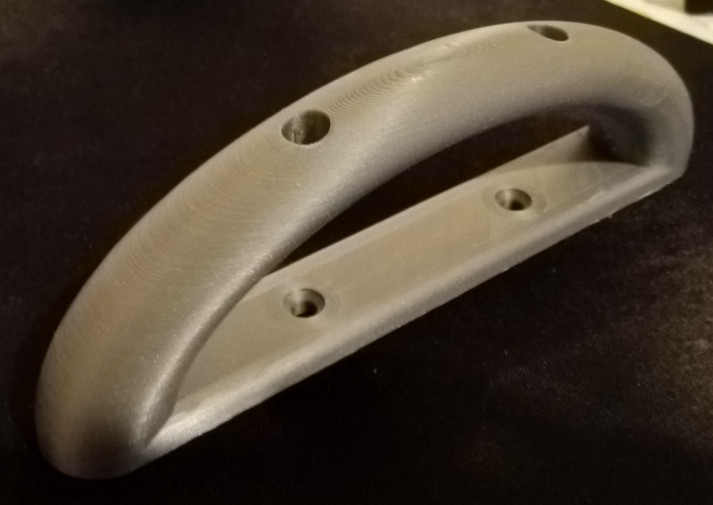 Můj 3D tisk – co tisknu
Spousta věcí pro náš studentský spolek UP Crowd
řád termonukleární střely, mikroskopy k rozdávání, adaptér k napouštění balonků, ...
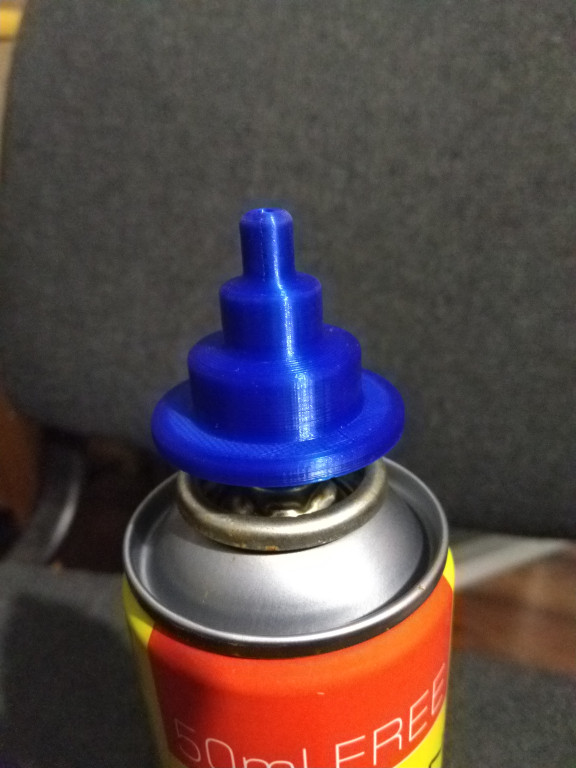 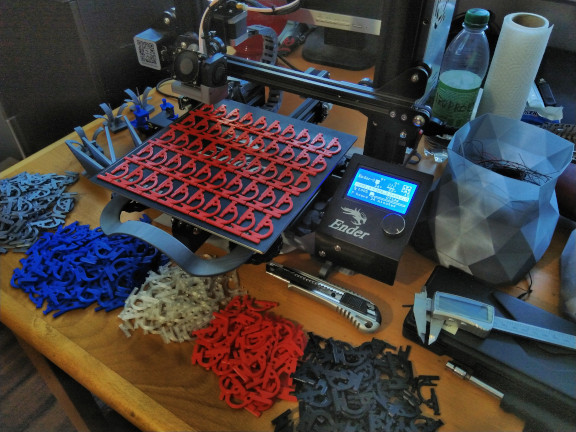 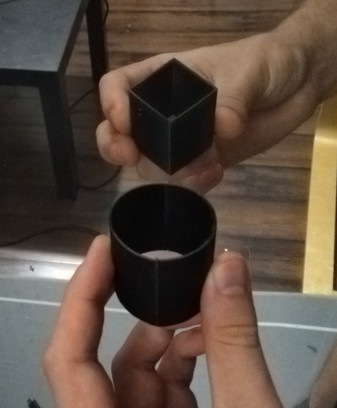 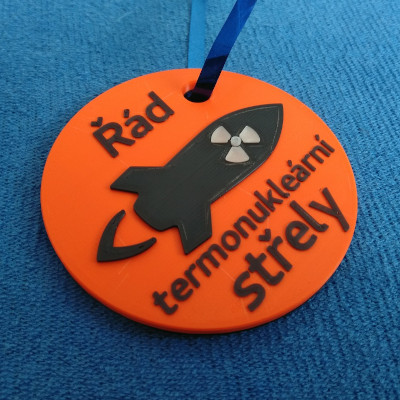 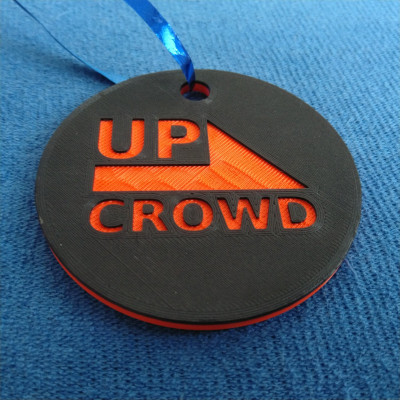 Můj 3D tisk – co tisknu
Lithophane
fotka tisknutá jako výšková mapa, obrázek vytvoří propuštěné světlo
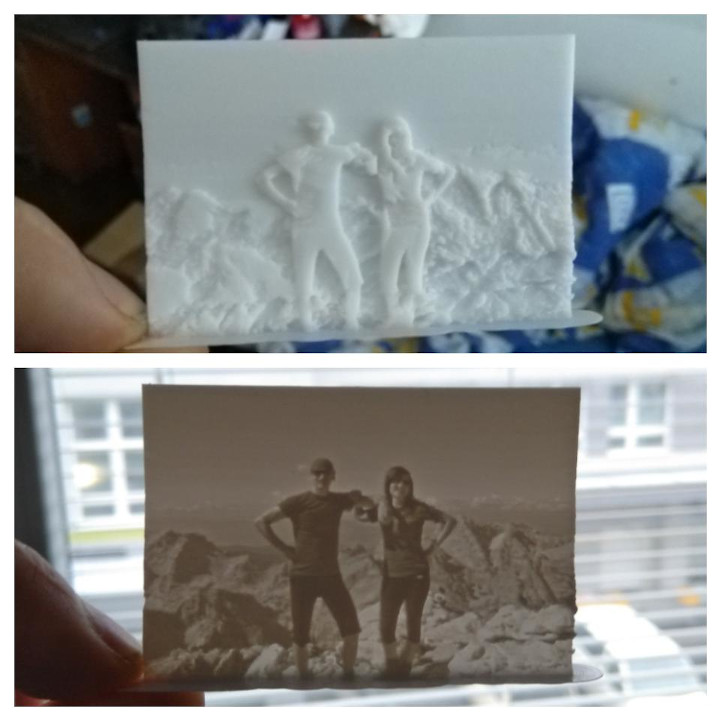 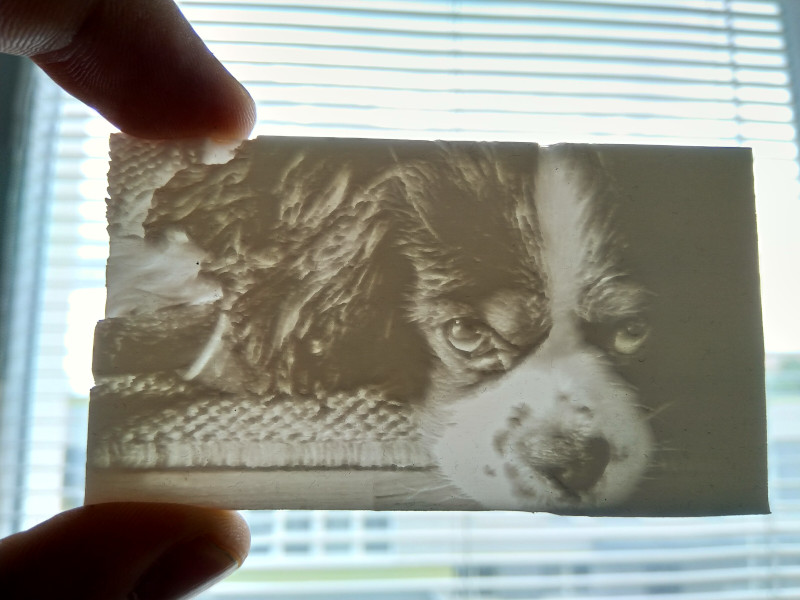 Můj 3D tisk – co tisknu
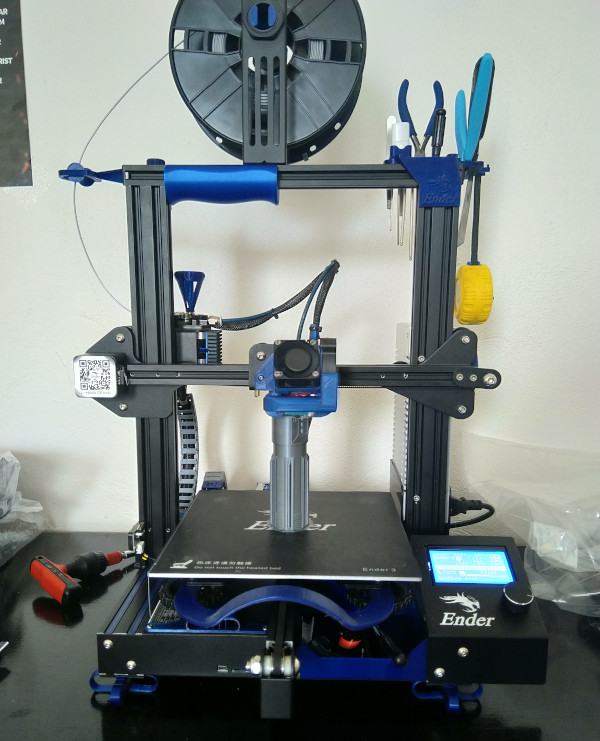 Drobná i zásadnější vylepšení tiskárny
Můj 3D tisk – co tisknu
Různé další opravy
opěrka brýlí, madlo ledničky, kolečko do kráječe, ...
Rychlé nouzovky
krabička na kontaktní čočky za 45 minut!
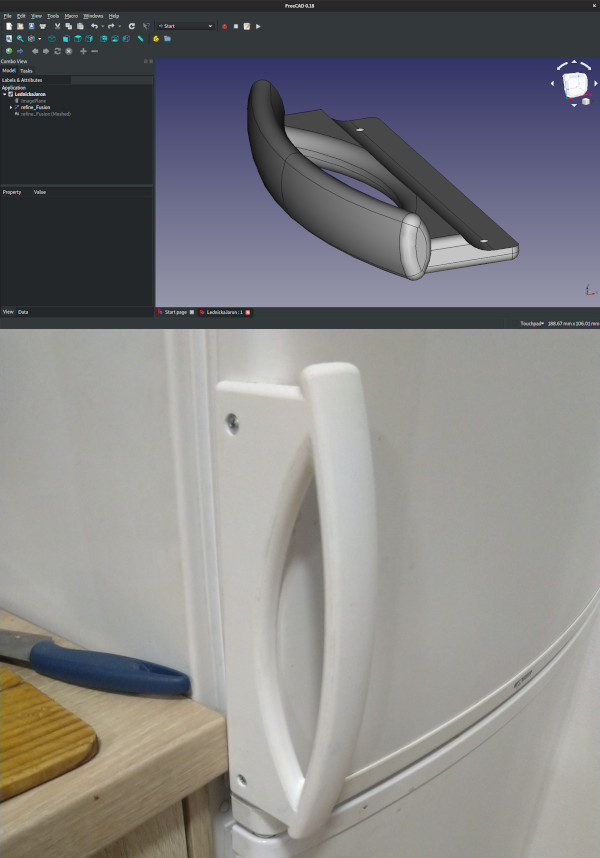 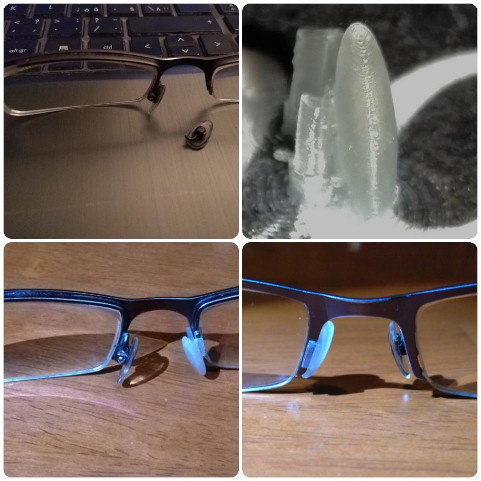 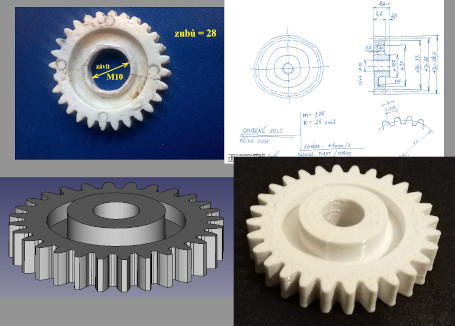 Můj 3D tisk – co tisknu
Speciální maska k měření na laseru
Model detektoru, který vyvíjíme
užitečný pro demonstrace i mechanické zkoušky
Díly držáku a vysokonapěťové svorky
ABS (a možná PETG?) radiačně odolné
ABS díly přežily 1 rok na urychlovači LHC, ~7cm od svazku
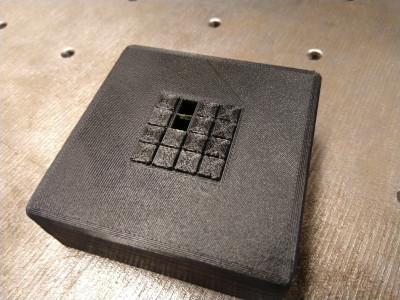 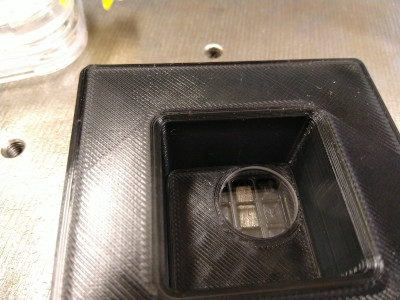 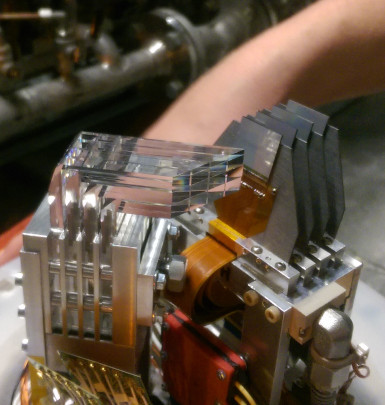 Můj 3D tisk – co tisknu
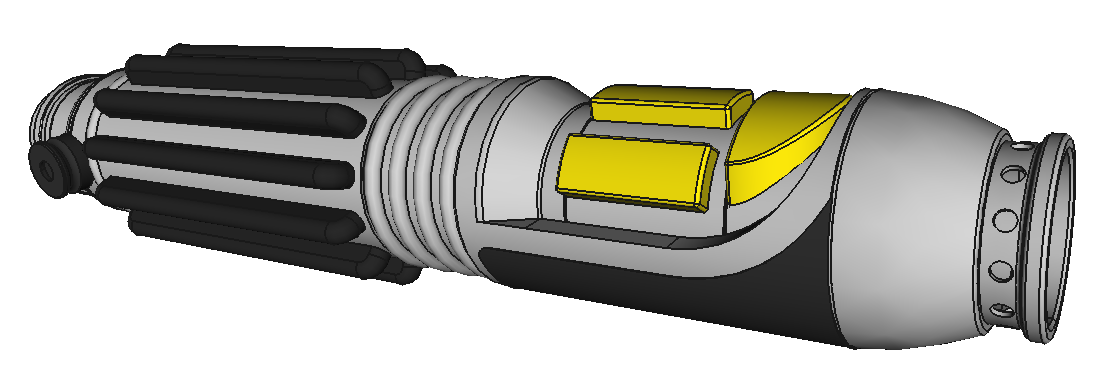 Cokoli si vymodeluju
schopnost vytvořit vlastní fyzický objekt z libovoného nápadu dává tisku nový rozměr
CAD není tak těžký ;)
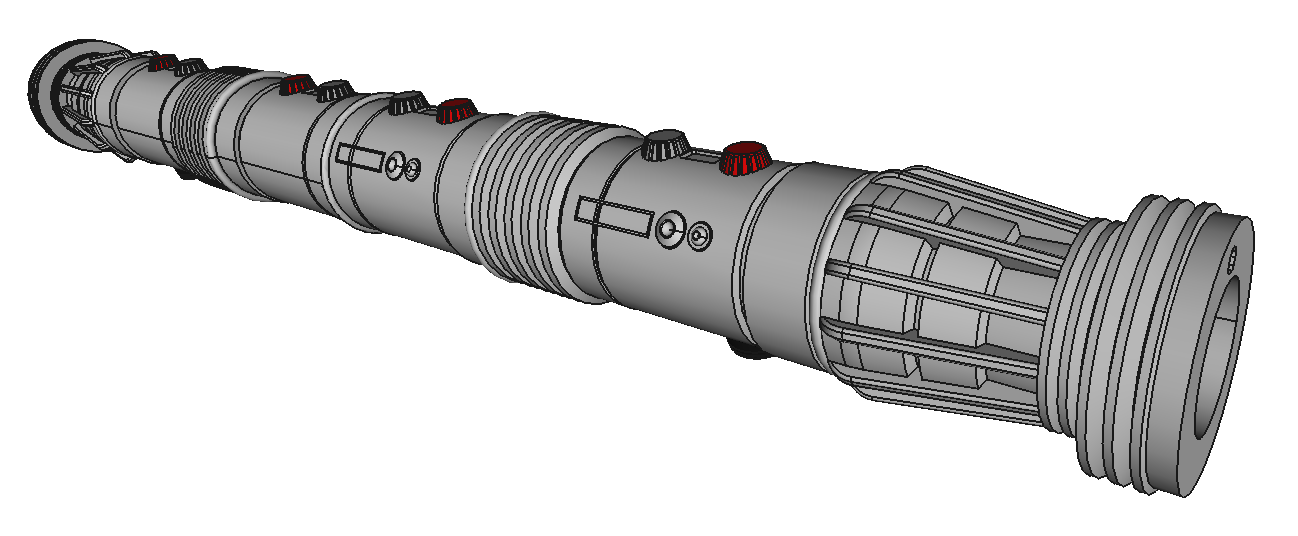 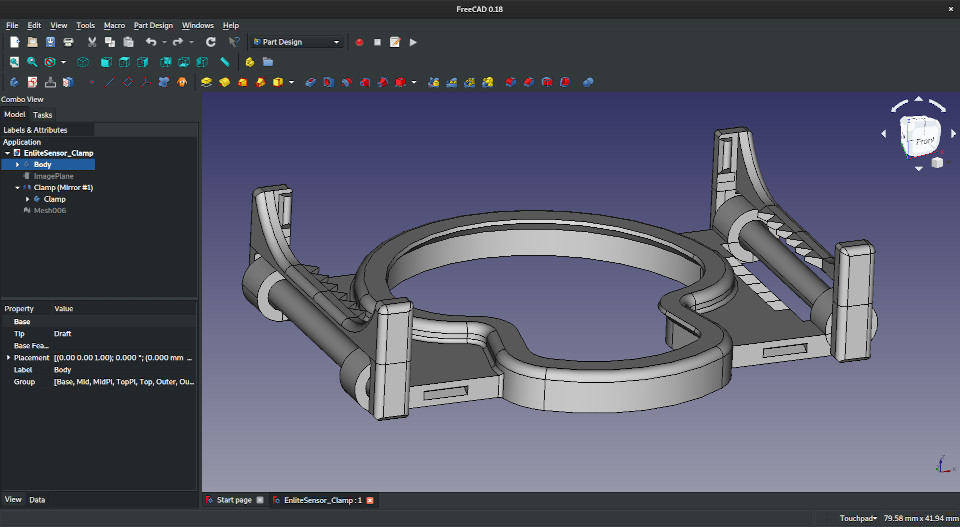 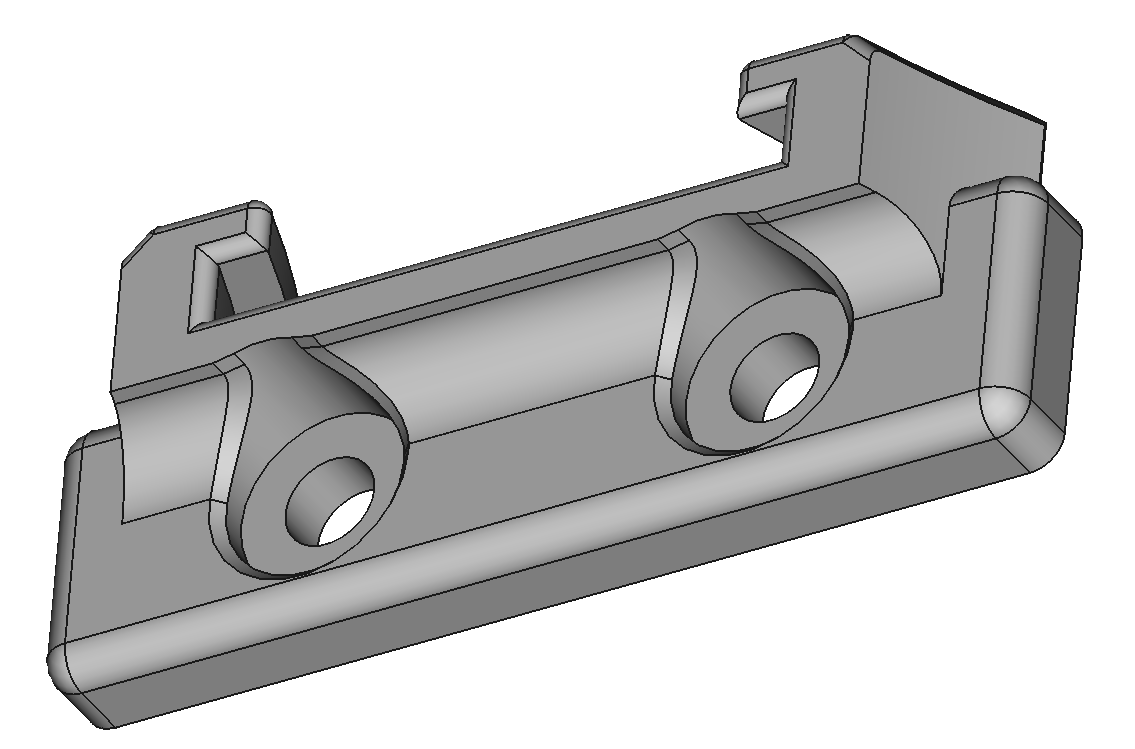 Konec prezentace
Děkuji za pozornost!